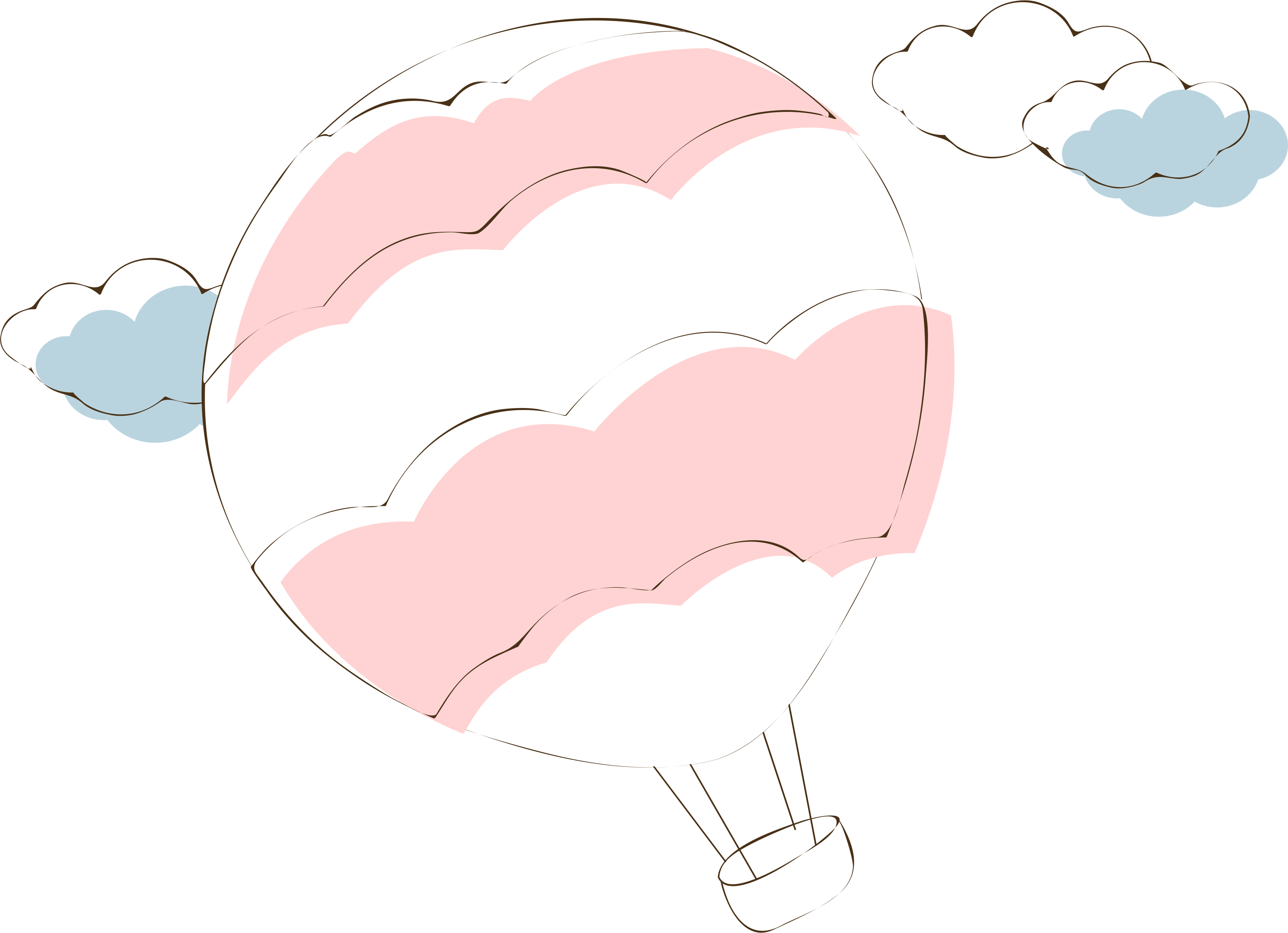 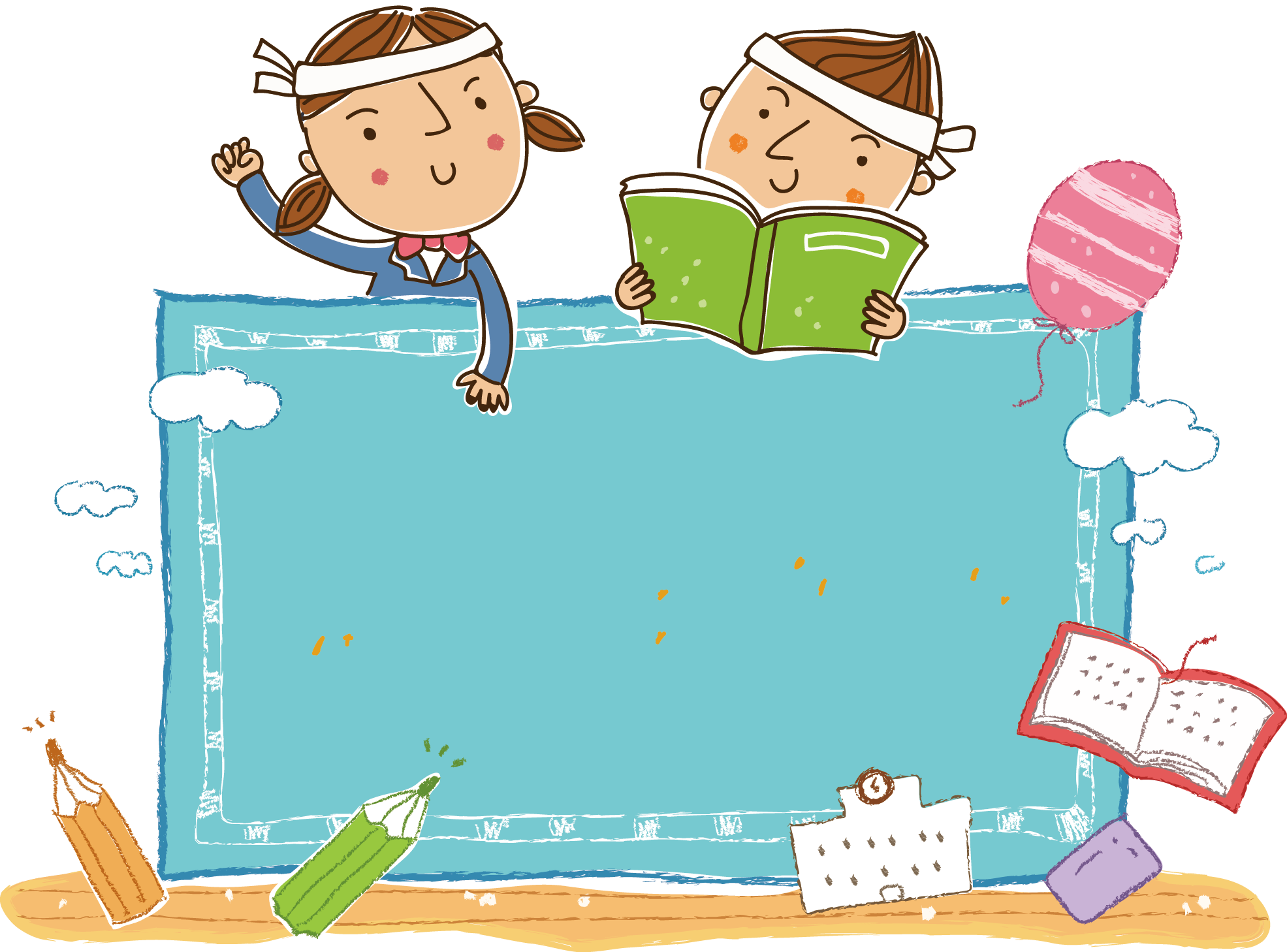 Khởi động
[Speaker Notes: Bài giảng thiết kế bởi: Hương Thảo - tranthao121004@gmail.com]
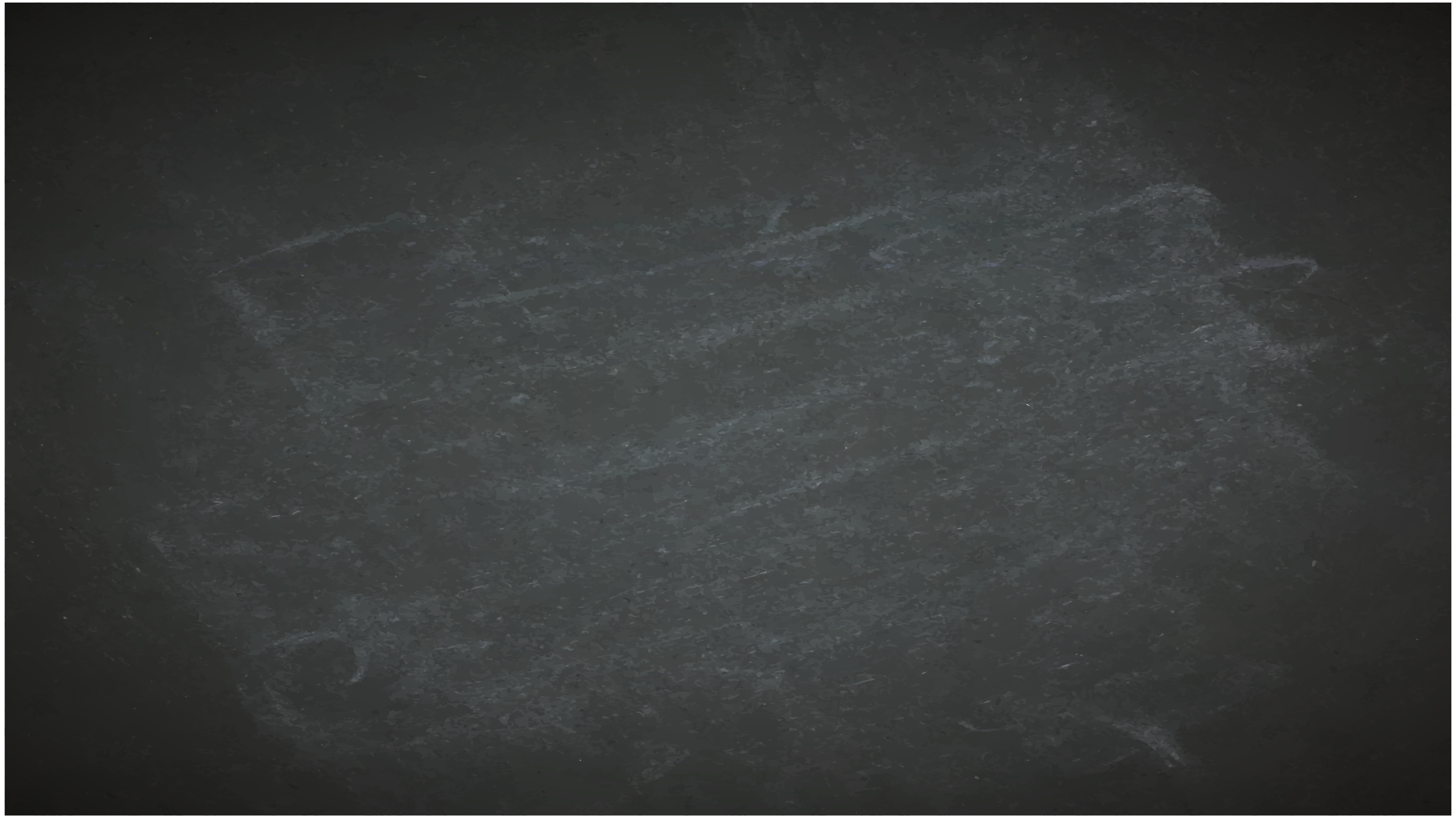 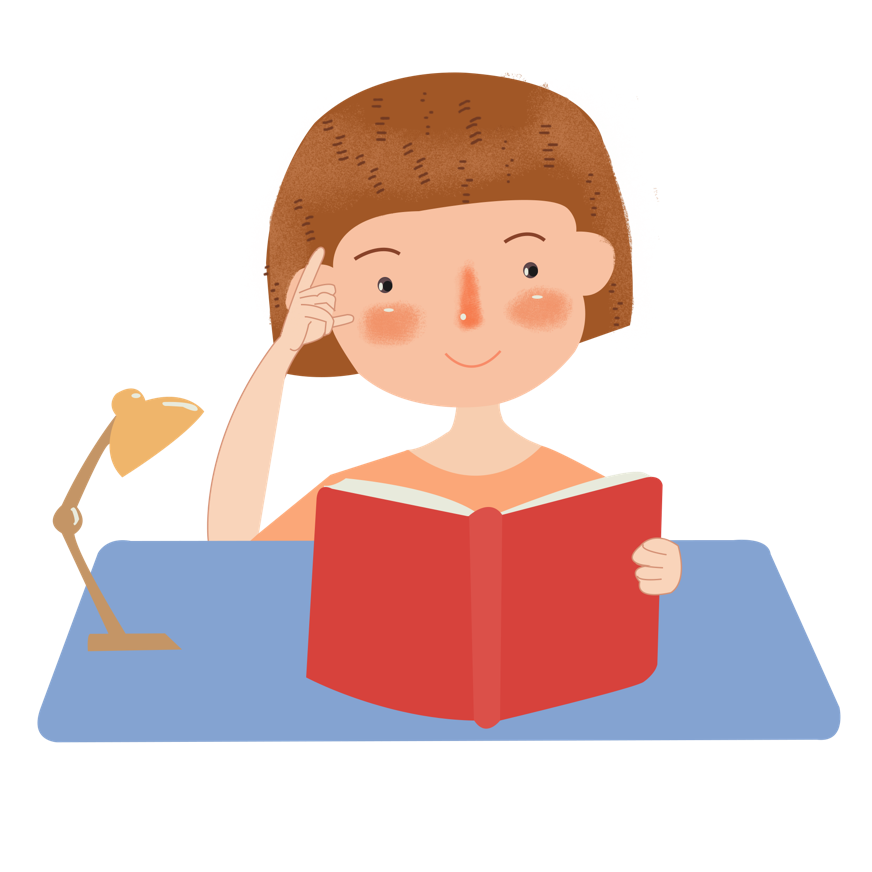 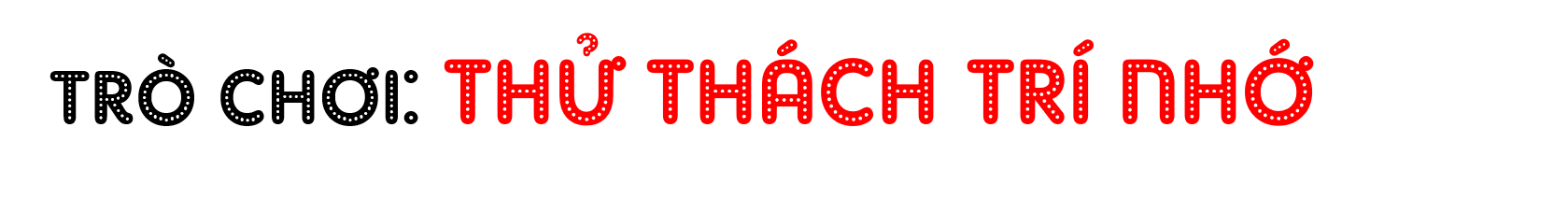 Luật chơi: Lập 2 đội chơi, mỗi đội có 5 thành viên có nhiệm vụ ghi nhớ tất cả các đồ dùng để chuẩn bị đi biển hiện ra trên màn hình trong vòng một phút. Sau đó lần lượt ghi thật nhanh tên các đồ vật đó. Hết 2’ đội nào ghi được nhiều đồ vật đúng hơn là đội chiến thắng.
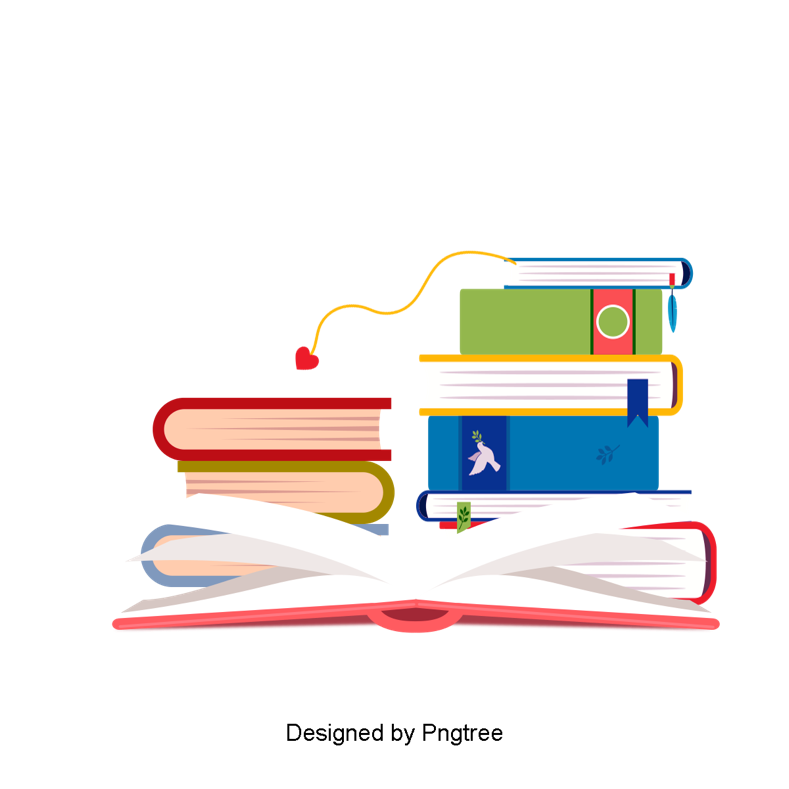 [Speaker Notes: Bài giảng thiết kế bởi: Hương Thảo - tranthao121004@gmail.com]
Bắt đầu
Hết giờ
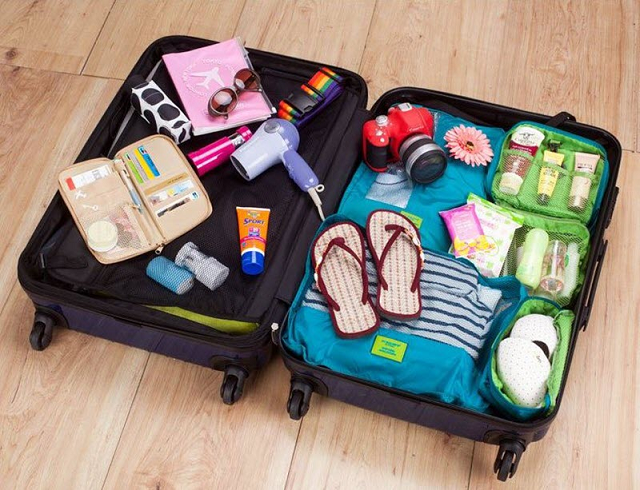 60
10
50
20
40
30
Kiểm tra đáp án:
[Speaker Notes: Bài giảng thiết kế bởi: Hương Thảo - tranthao121004@gmail.com]
Điều gì khiến em nhớ tới chuyến đi đó?
Hoạt động trong chuyến đi ấy gồm những gì?
Chia sẻ về một chuyến đi của em: Thời gian, địa điểm, đi cùng ai….
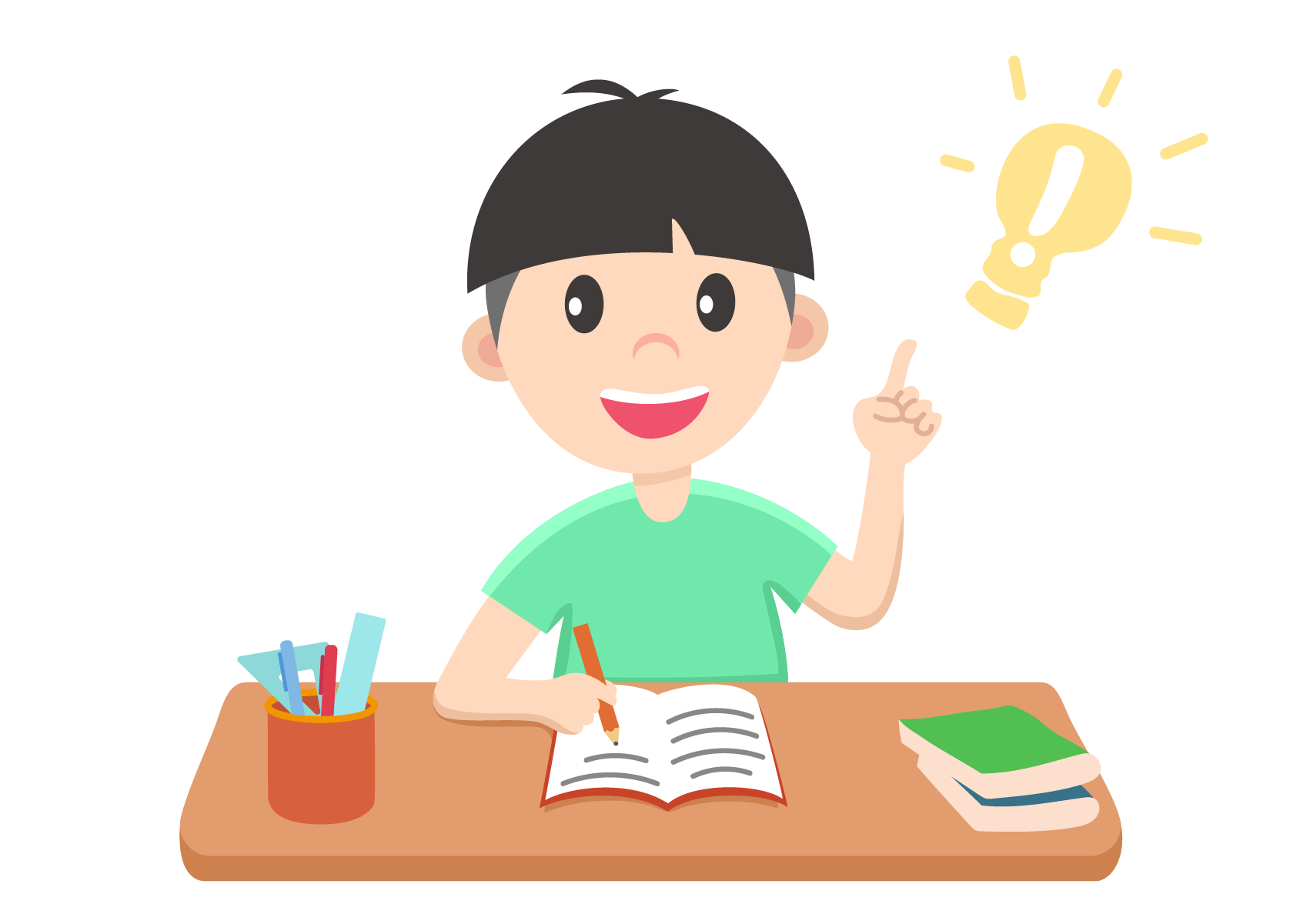 [Speaker Notes: Bài giảng thiết kế bởi: Hương Thảo - tranthao121004@gmail.com]
Bài 17: Hành trang lên đường
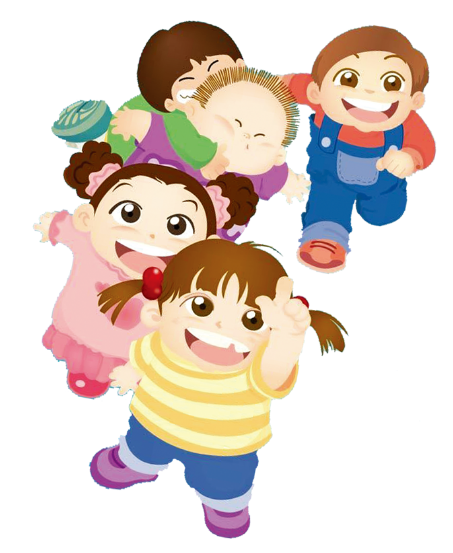 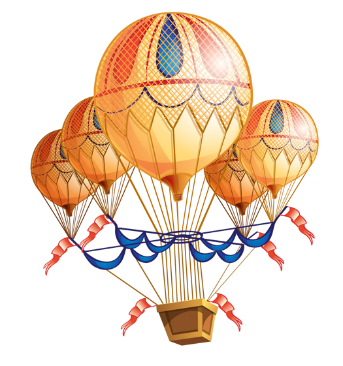 [Speaker Notes: Bài giảng thiết kế bởi: Hương Thảo - tranthao121004@gmail.com]
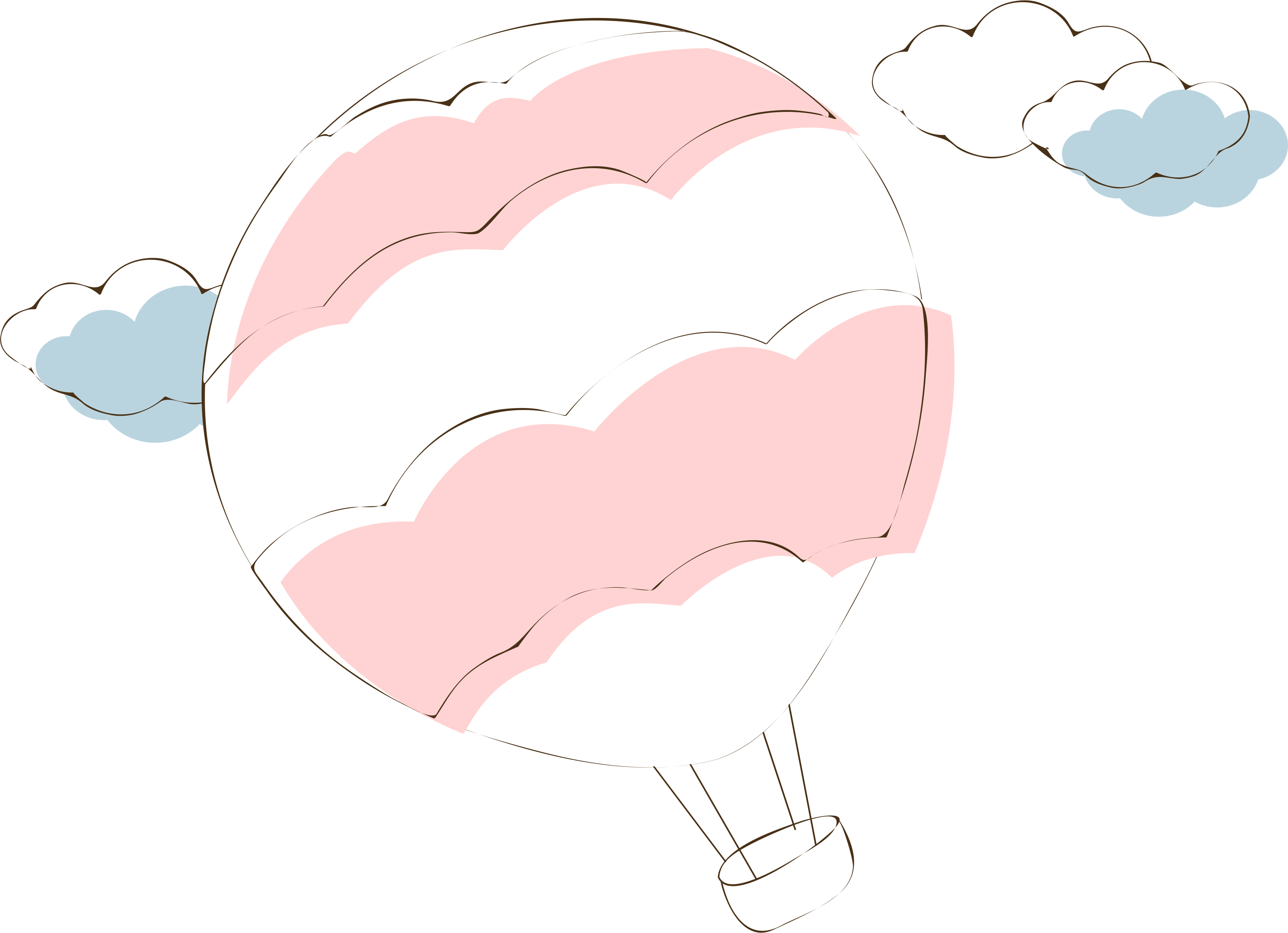 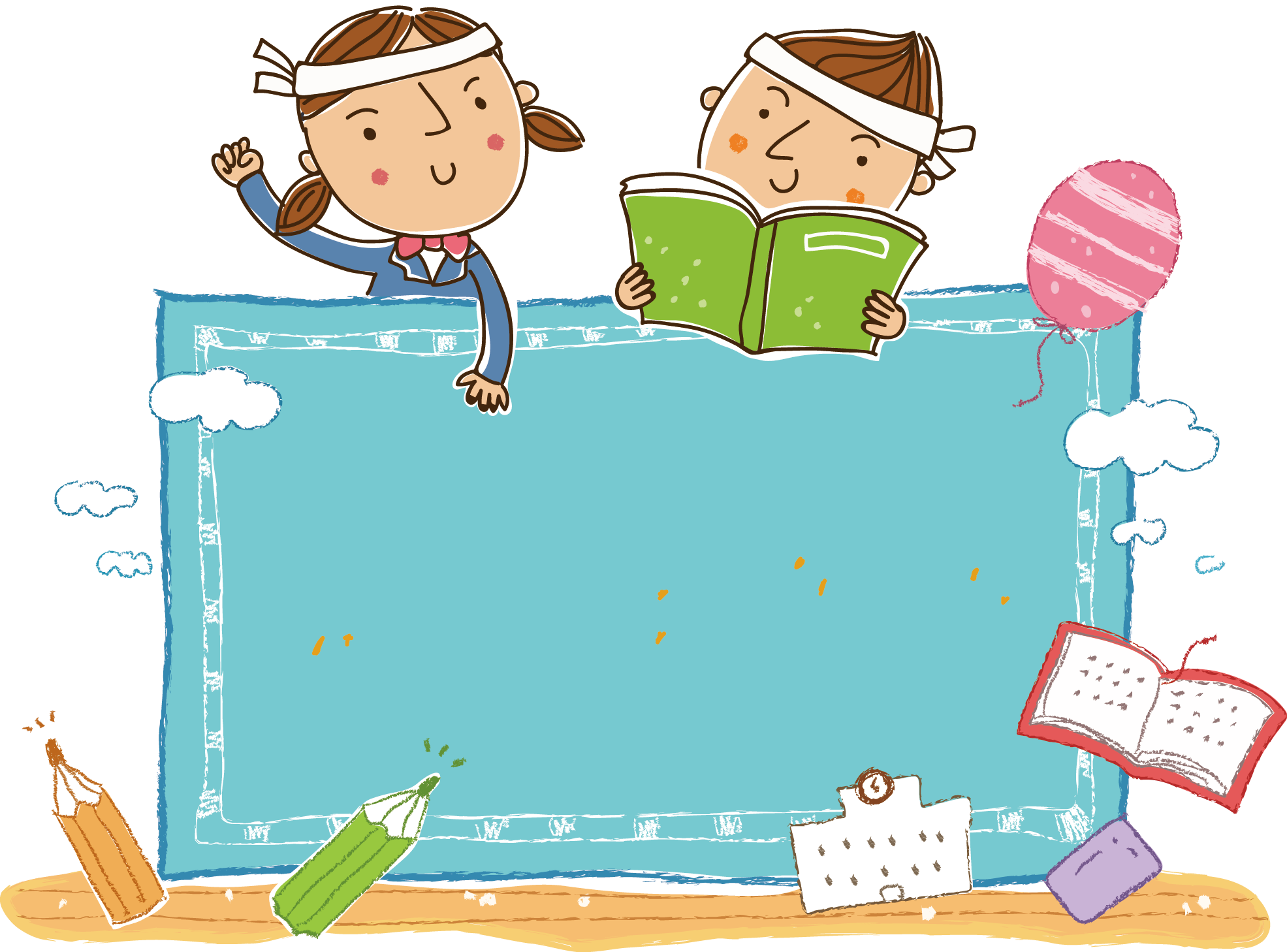 Khám phá
Giới thiệu về các đồ dùng cần thiết cho một chuyến đi
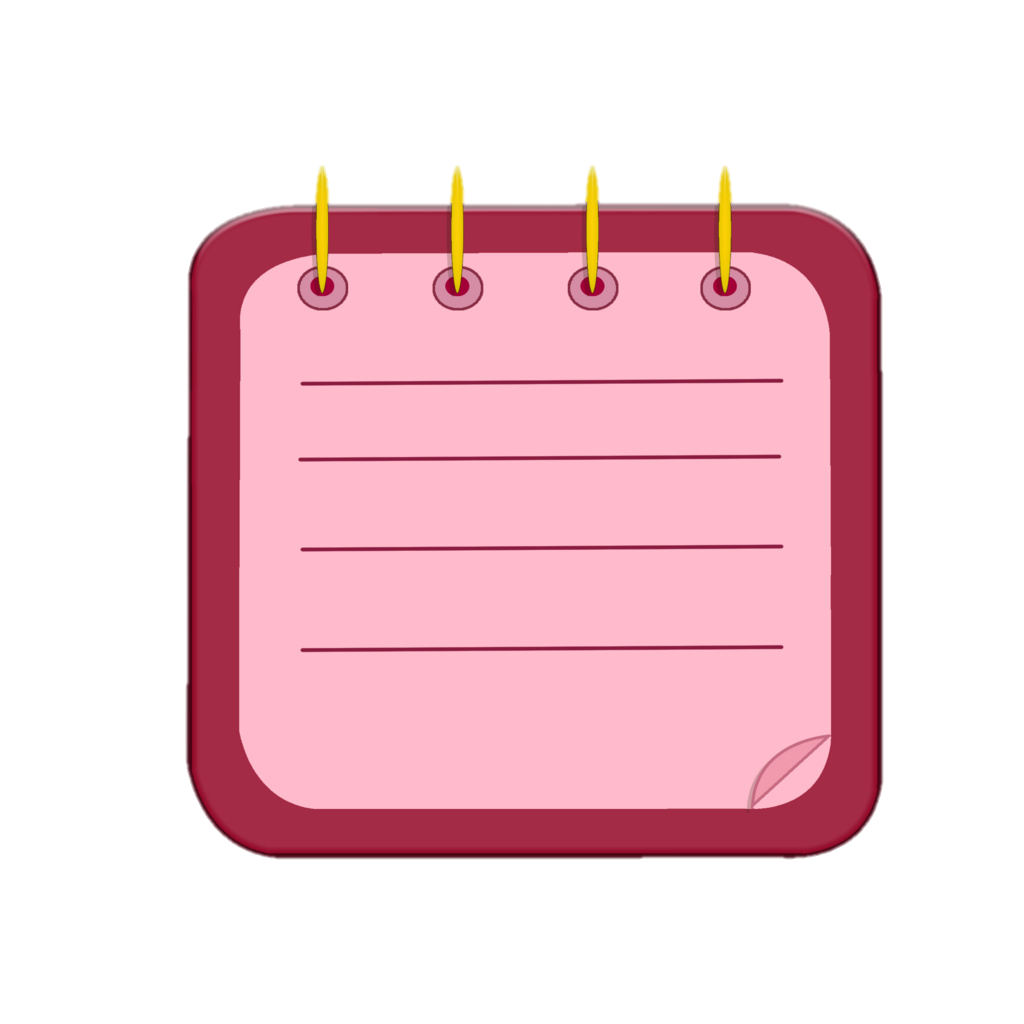 Chọn một chuyến đi (đi biển, đi dã ngoại…) rồi cùng nhau thảo luận xem mình cần mang những gì?
[Speaker Notes: Bài giảng thiết kế bởi: Hương Thảo - tranthao121004@gmail.com]
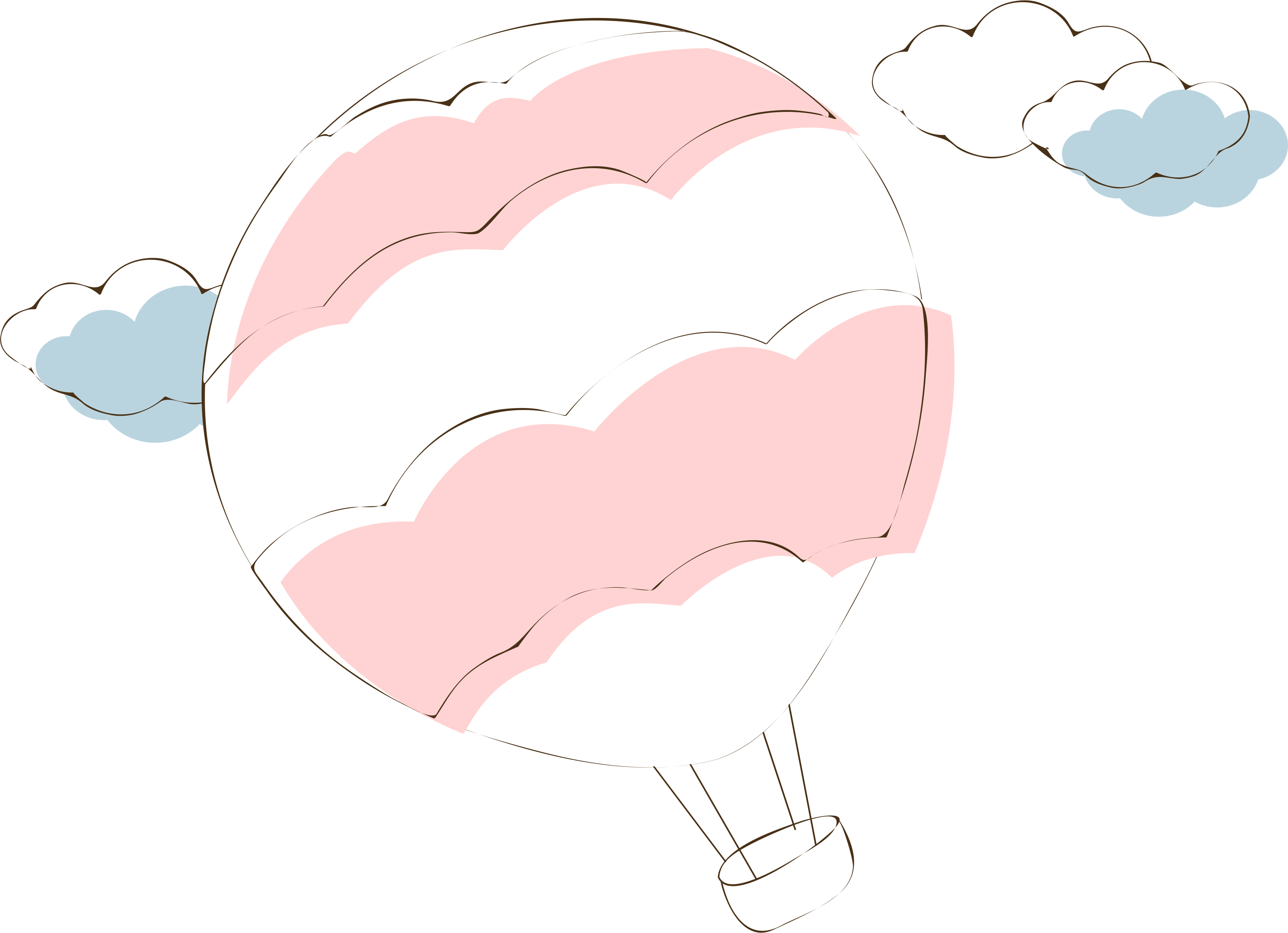 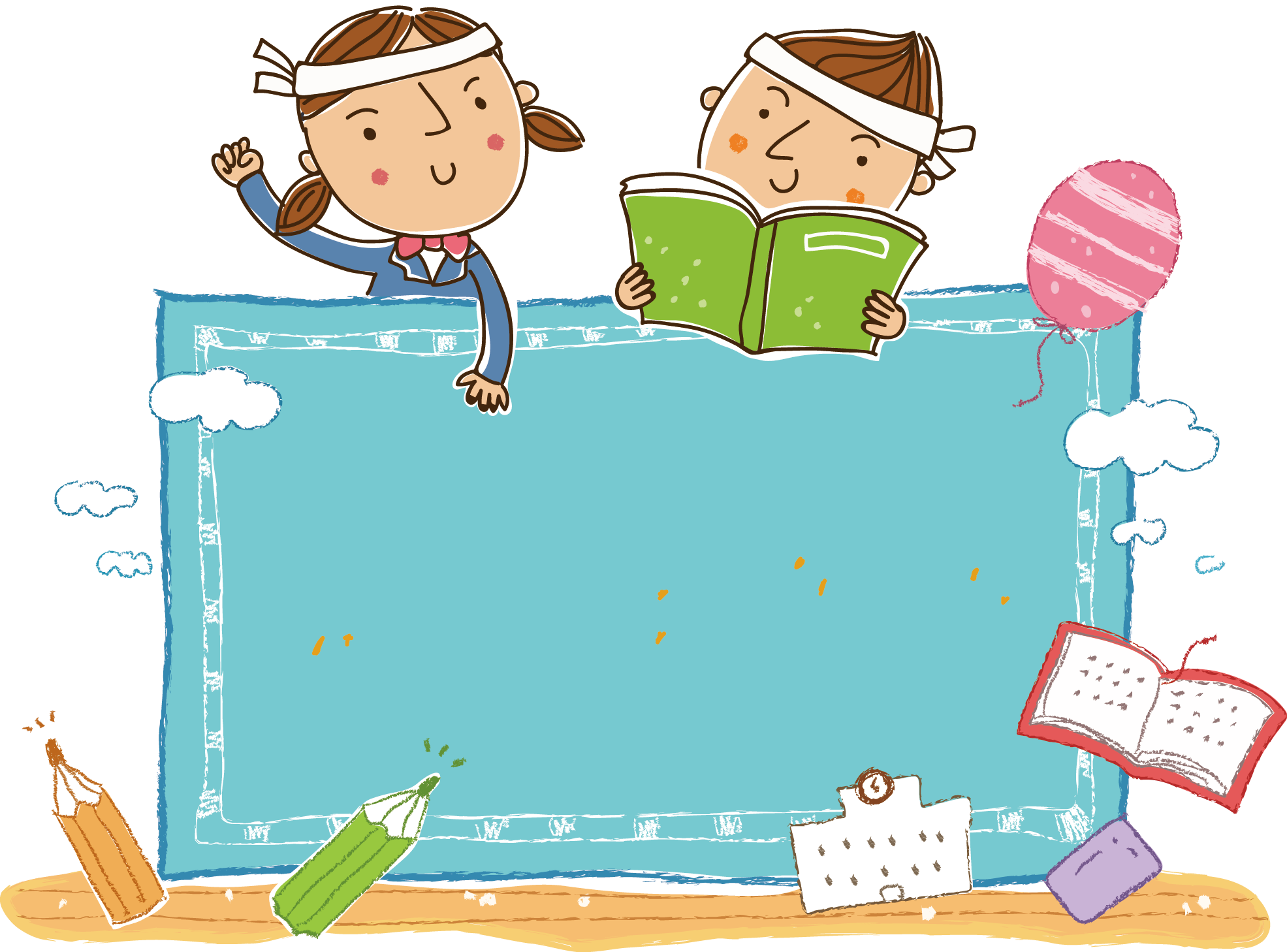 Mở rộng
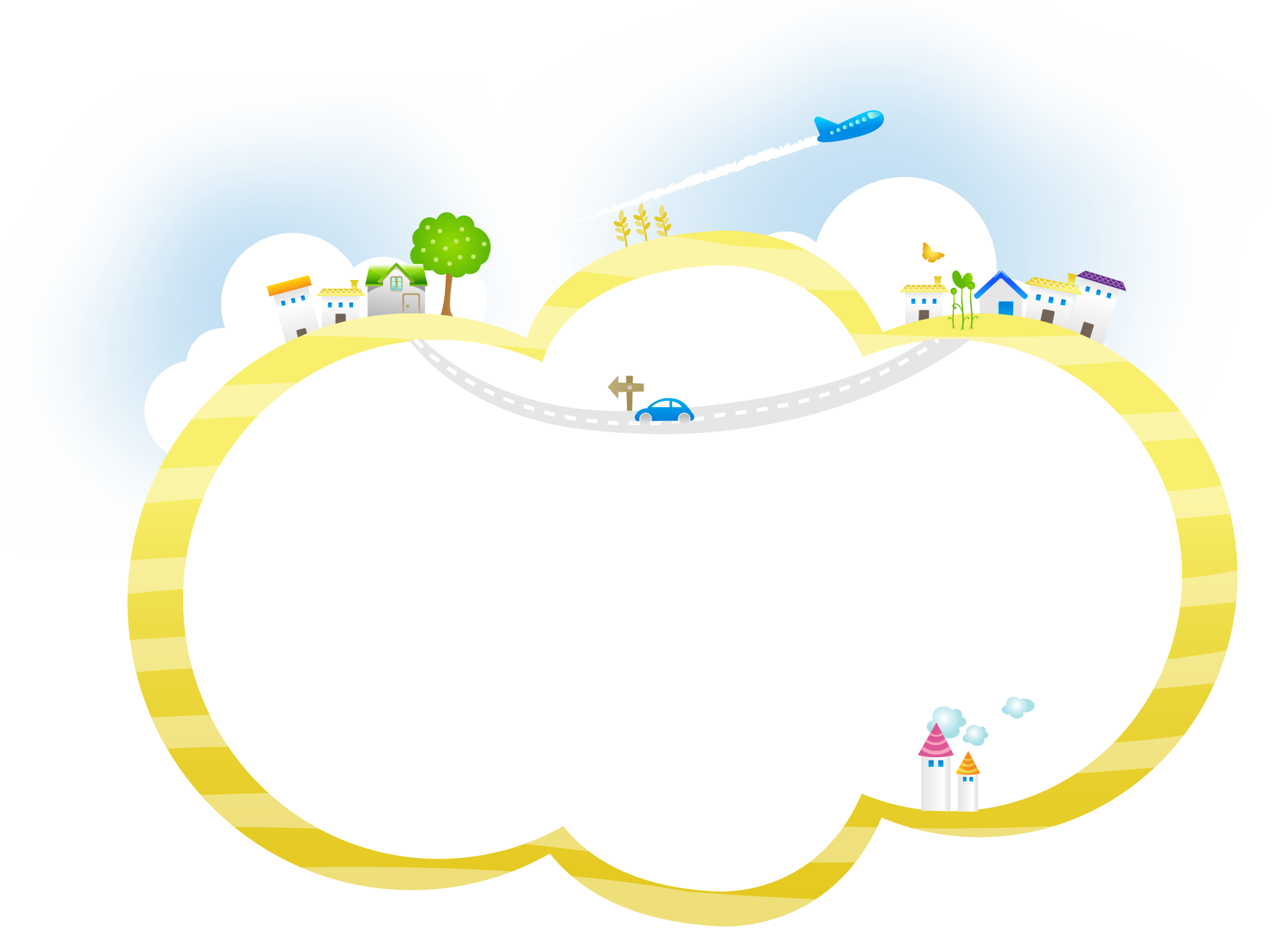 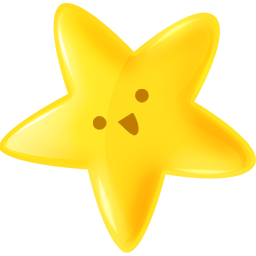 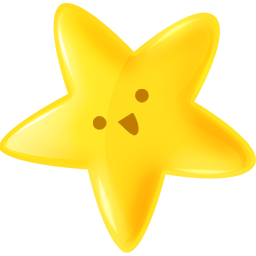 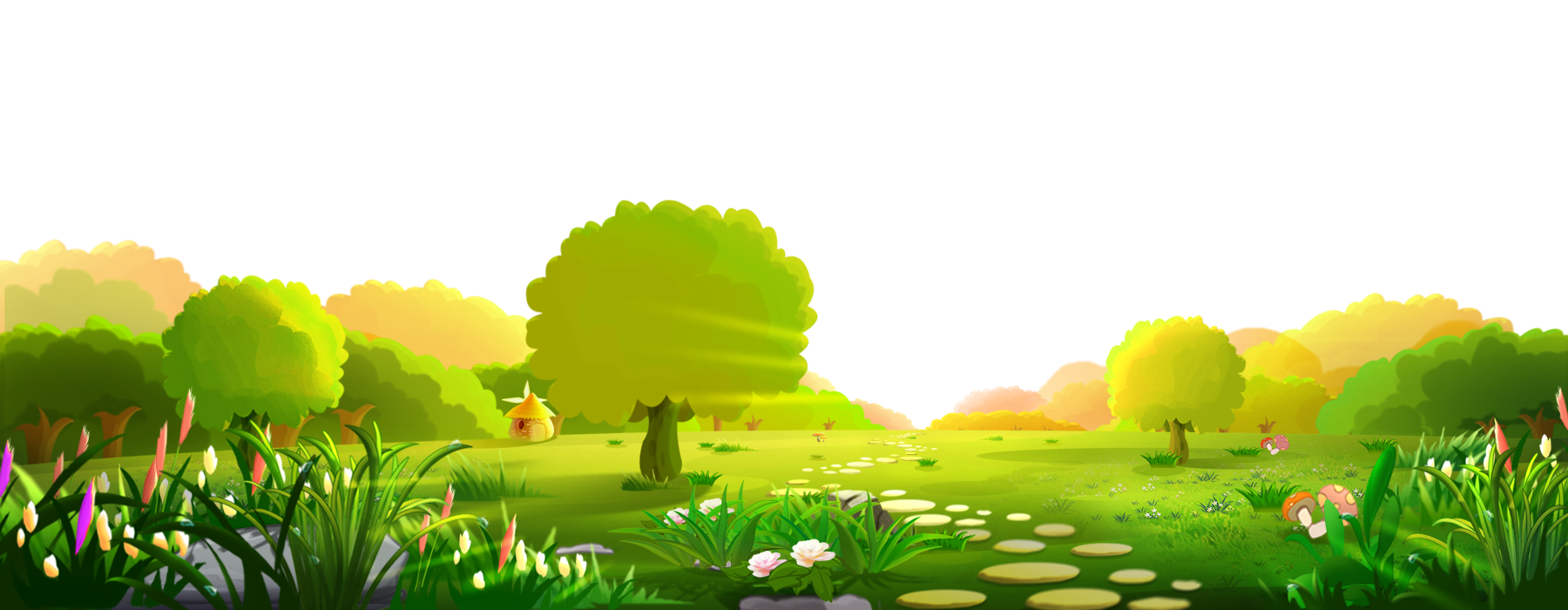 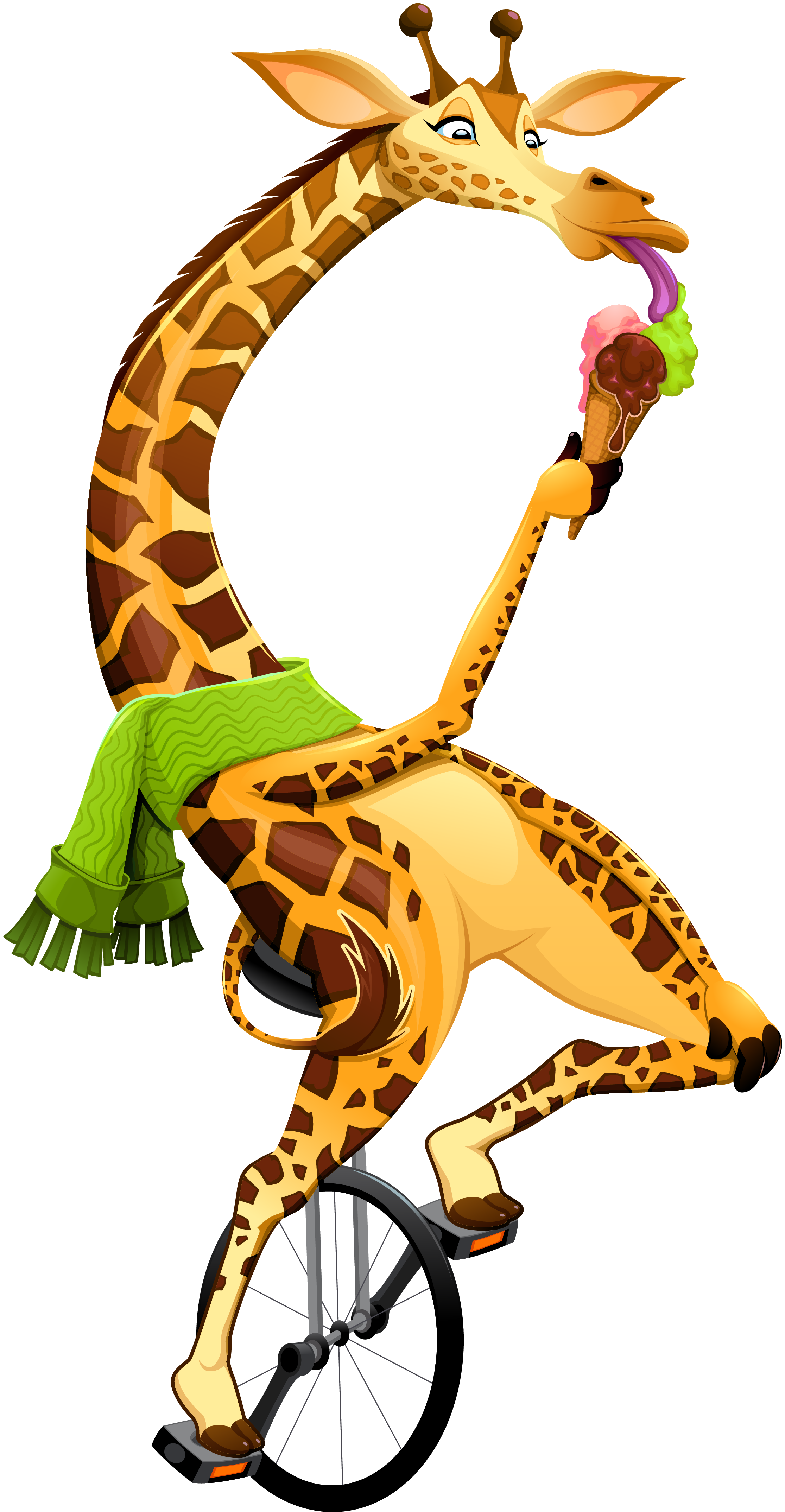 Trò chơi: Hãy đem tôi theo
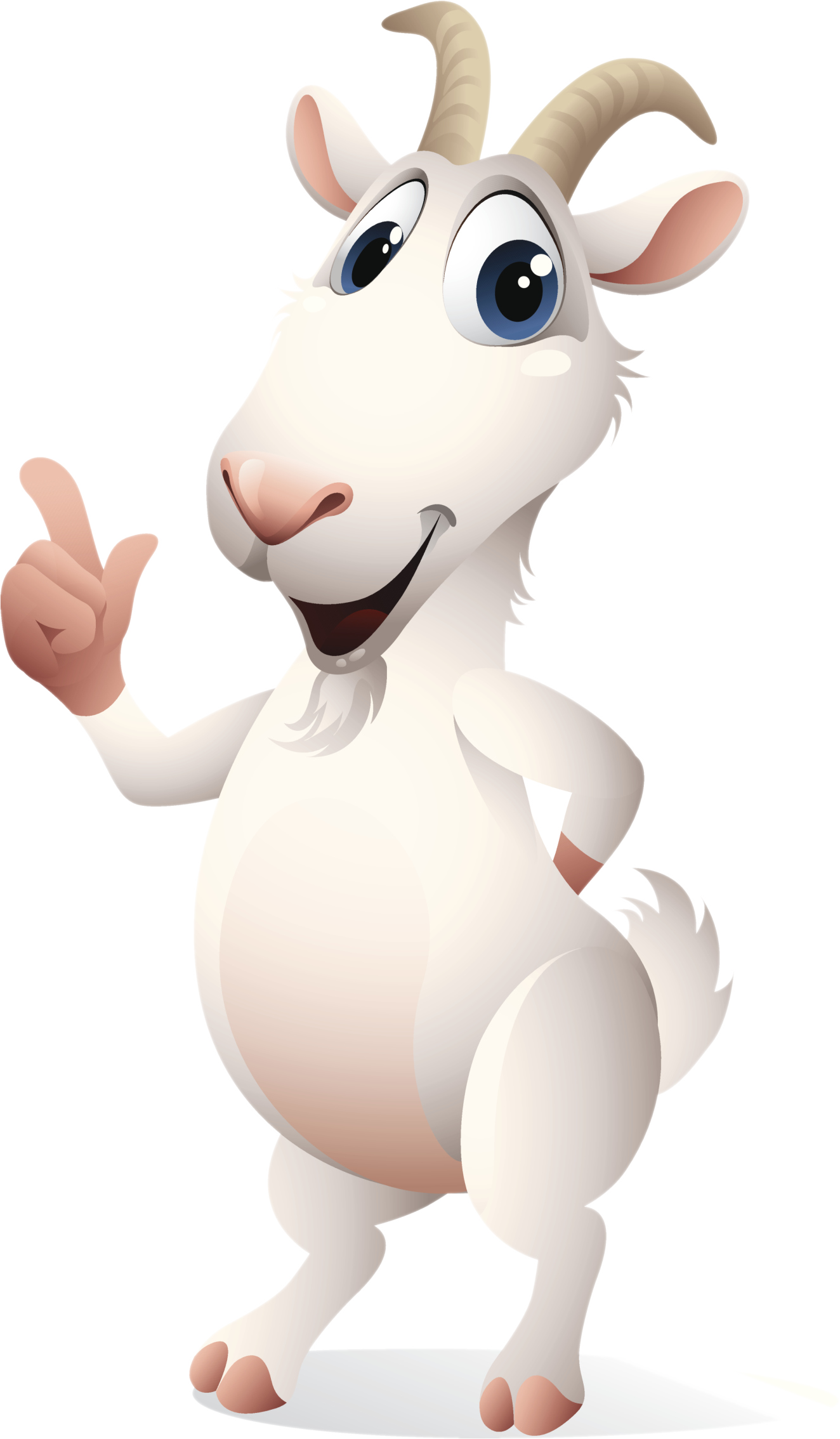 [Speaker Notes: Bài giảng thiết kế bởi: Hương Thảo - tranthao121004@gmail.com]
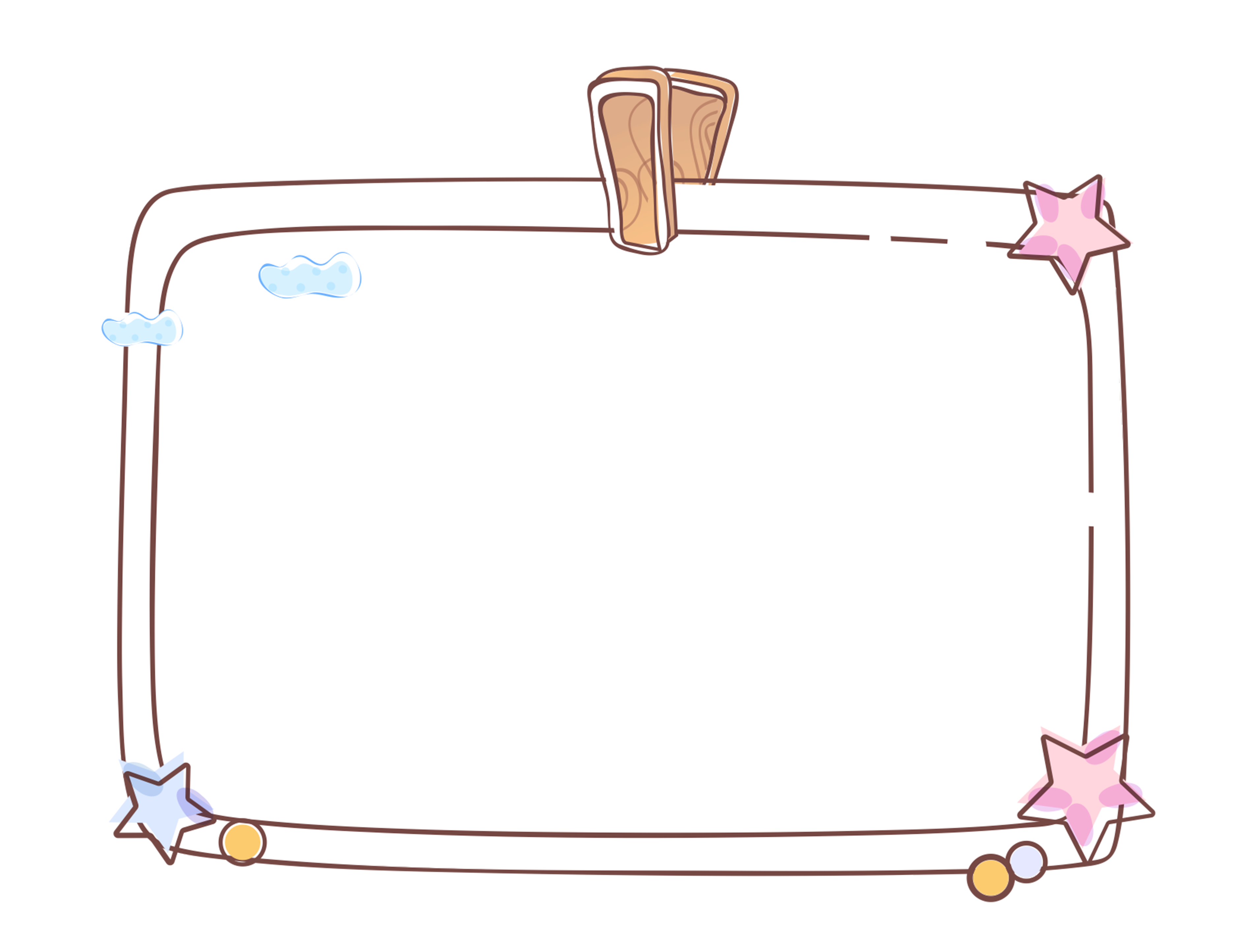 Luật chơi
Sắm vai một trong các vật dụng cá nhân. Ví dụ: bàn chải đánh răng, ba lô, quần áo, giày dép, kính, mũ, kem chống nắng, bình nước, khăn,... thuyết phục người đi xa mang mình theo mình.
Bản quyền thuộc về: FB Hương Thảo https://www.facebook.com/huongthaoGADT/
Hãy mang tôi theo, tôi sẽ giúp bạn chải răng
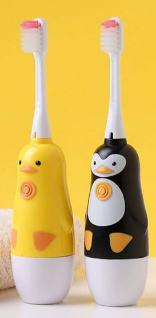 [Speaker Notes: Bài giảng thiết kế bởi: Hương Thảo - tranthao121004@gmail.com]
Đã đầy đủ hành lý, cùng lên đường thôi
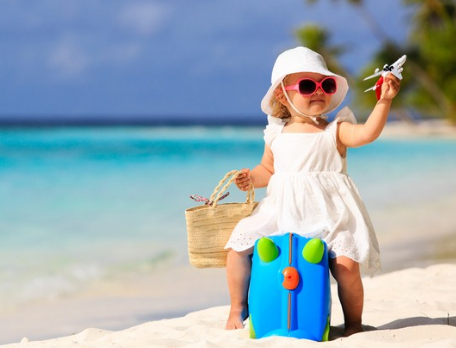 Về nhà em hãy tự chọn quần áo, giày dép cho phù hợp với chuyến đi sắp tới cùng gia đình.
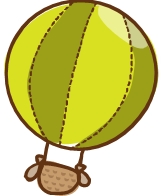 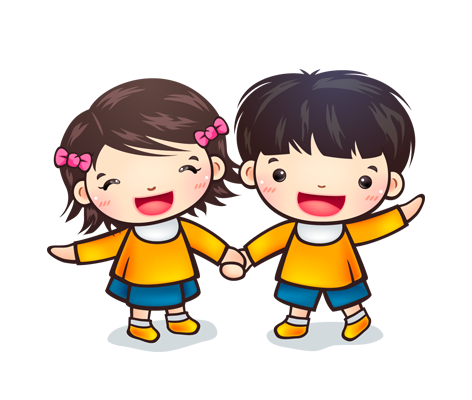 [Speaker Notes: Bài giảng thiết kế bởi: Hương Thảo - tranthao121004@gmail.com]
Chào tạm biệt các em